Active Listening, Student Engagement, and equity in beda
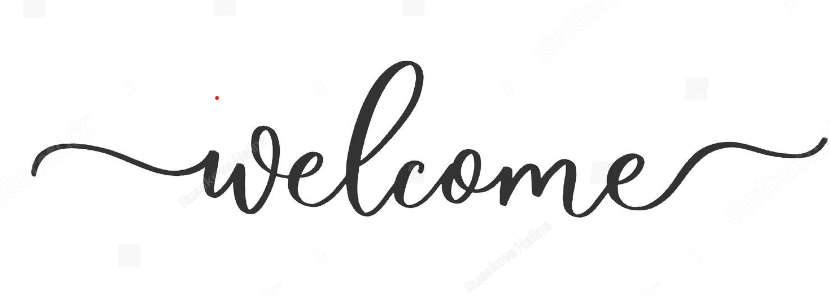 This workshop is designed to empower advisors, navigators, coaches and other student facing staff in BEdA to advance equity and student success. 
In this session, participants will explore the intersection of constructivist listening,  student agency, and equity advancing practices to gain practical insights and strategies to better support adult learners on their educational journey.  
This action-oriented experience will provide opportunities for deep conversation and learning from others in the system while building individualized approaches to the application of coaching techniques that center student experiences to advance equity within BEdA programs and beyond.
2
Our Time together
Building community
Our Collective Why: Equity and Justice in the CTCs 
Community and Cultural Wealth
Lens of Systemic Oppression 
Equity Coaching as a lever for change
3
Community expectations
4
Informal Introductions
Identities
Family
Faith
Background
Special talents or interests
Other
Take 90 seconds to share about yourself, not including any information about your work or education, etc.
5
Collective vision: equity & justice
BEdA guiding documents
Constructivist listening
Notice and wonder protocol
6
OUR WHY: ADVANCNG EQUITY AND JUSTICE
SBCTC VisionLeading with racial equity, our colleges maximize student potential and transform live within a culture of belonging that advances racial, social, and economic justice in service to our diverse communities.
BEdA VisionTo advance racial and economic justice, Basic Education for Adults provides equitable programming for all Washingtonians to realize their potential as they launch on a supported college and career pathway to living-wage employment and strengthen the vitality of their communities.
BEdA MissionBasic Education for Adults works collaboratively to offer culturally responsive and equity focused college and career pathways that address barriers and enable students to obtain meaningful employment, meet workforce needs, and reduce economic disparities.
7
8
Constructivist listening: beDa guiding docs
Equal time. 
No interruption. 
Confidentiality. 
No criticism. 
Undivided attention.
Listening Prompts
What did you notice in the documents? Does anything need to be clarified?
What are you wondering?
9
Debrief:
How was it to listen?
How was it to be listened to?
Strengths?
Challenges?
10
Students’ cultural capital: voice, experience, perspective
Questions that invite student’s culture into the space
Understanding the ways that oppression interacts with the student experience
Exploring our beliefs about equity in coaching
11
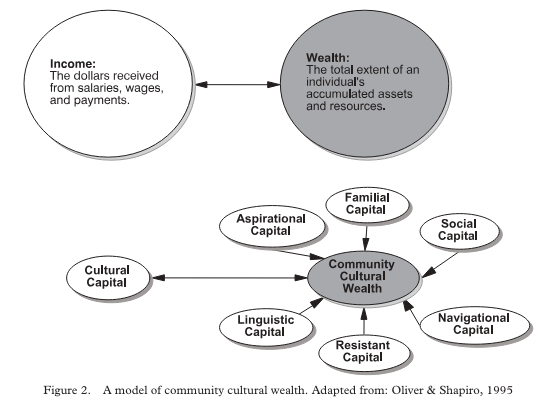 12
13
Constructivist listening: Student cultural wealth
Equal time. 
No interruption. 
Confidentiality. 
No criticism. 
Undivided attention.
Listening Prompts
Share what you notice about the wealth BEdA students and colleagues bring with them into the program.
What is a question you could build into your daily practice that affirms the cultures of students and colleagues in your time together?
14
Structural: How these effects interact and accumulate across institutions—and across history
Institutional: Policies and practices at the organization or sector level that perpetuate oppression
Using a Lens of Systemic Oppression
A “lens” is a metaphor to communicate the idea of looking at an event, experience, and/or a set of data through a particular perspective. 
Each of us views the world through a set of lenses everyday – it is how we read and make meaning of the world. 
Name some of the ways that the layers of systemic oppression impact the BEdA student experience
Interpersonal: the interactions between people—both within and across difference
Individual: A person’s beliefs & actions that serve to perpetuate oppression
15
[Speaker Notes: https://www.nationalequityproject.org/frameworks/lens-of-systemic-oppression

Gallery walk and additions to the intersections, what it lookslike with beda students]
Constructivist listening: Lens of Oppression
Equal time. 
No interruption. 
Confidentiality. 
No criticism. 
Undivided attention.
Listening Prompts
Share what you notice about the wealth BEdA students bring with them into the program.
What is a question you could build into your daily practice that affirms the cultures of students in your time together?
16
Coaches…
Believe others are as creative, resourceful, and whole—where the solutions live
Elicit solutions from those impacted
Focus on transformation
Focus on intentional action to fulfill mission
Brings out best in whole team – “collective intelligence”
Builds capacity to come up with best answers for the student and college
Sees students and college striving to be best self/college
17
[Speaker Notes: Inclusive solutions that bring people of identities and cultures that have not been a part of the design of our system.]
Exploring Beliefs about equity
It is a coach’s responsibility to address inequities when they are observed
If there is not an expectation of equity conversation, the coach shouldn’t break that unspoken agreement.
If a coach is going to talk about educational inequity, they should have training in how to do this. They need to know what racism is, how to create antiracist spaces, and how to talk about inequity.
A coach doesn’t need to have extensive training in antiracism to address inequities that they observe
When a coach witnesses inequities, it’s their responsibility to tell administrators and let them deal with it.
Coaching around issues of race and other biases is uncomfortable and hard.
Coaching around issues of race and other biases can be healing for everyone.
18
[Speaker Notes: Around the room, what elicits a strong reaction? Positive or negative?]
Coaching strategies
Naming and describing coaching styles and when to use them
Consideration of coaching conversations with students, colleagues, and organizational leaders
19
Coaching Strategies
20
[Speaker Notes: Differences between what it looks like to use these strategies with students and colleagues, as well as those with more structural or institutional power. How does identity plan into this?]
Constructivist listening: making meaning
Equal time. 
No interruption. 
Confidentiality. 
No criticism. 
Undivided attention.
Listening Prompts
What was a highlight from the session?
What is something you discussed or learned today that you will put into action?
What are you curious about moving forward?
21
Questions? Comments? Feedback? Collaboration?

Monica Wilsonmwilson@sbctc.edu
22